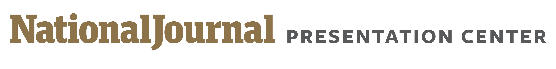 STATE VISITS
The United Kingdom has had the most state visits to the US
Number of state visits by country invited
SINCE FDR’S PRESIDENCY
*Includes West Germany
Sources: National Journal Research, 2018.
April 24, 2018 | Daniel Stublen
1
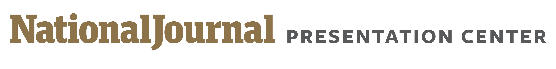 STATE VISITS
In the 21st century, presidents have had far fewer state visits than their predecessors in the 1970s-1990s
Number of state visits, by president
Sources: National Journal Research, 2018.
April 24, 2018 | Daniel Stublen
2